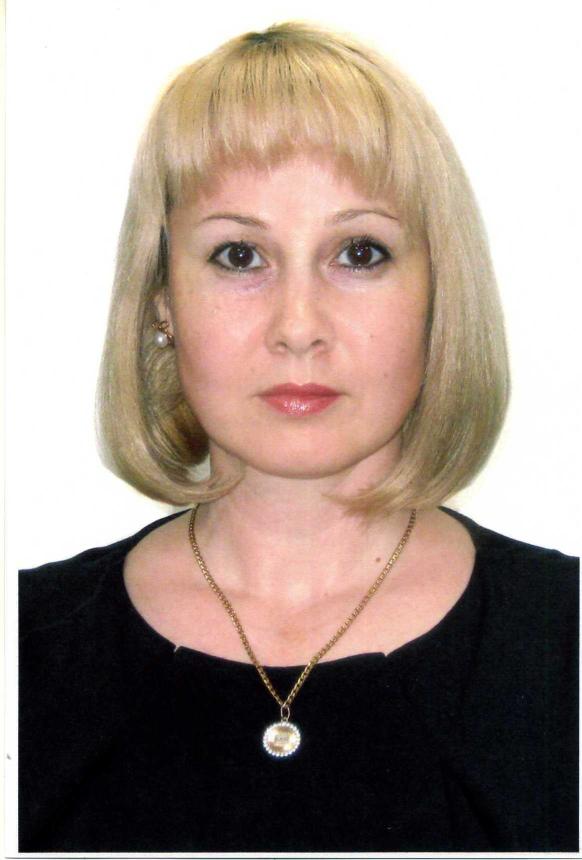 Учитель - дефектолог, 
МБДОУ «Детский сад компенсирующего вида с приоритетным осуществлением квалифицированной коррекции для детей с нарушениями зрения № 70» г. Нижнекамска,  высшая квалификационная категория,  высшее образование, аттестация через экспертизу
Габдуллина Лилия Марсовна
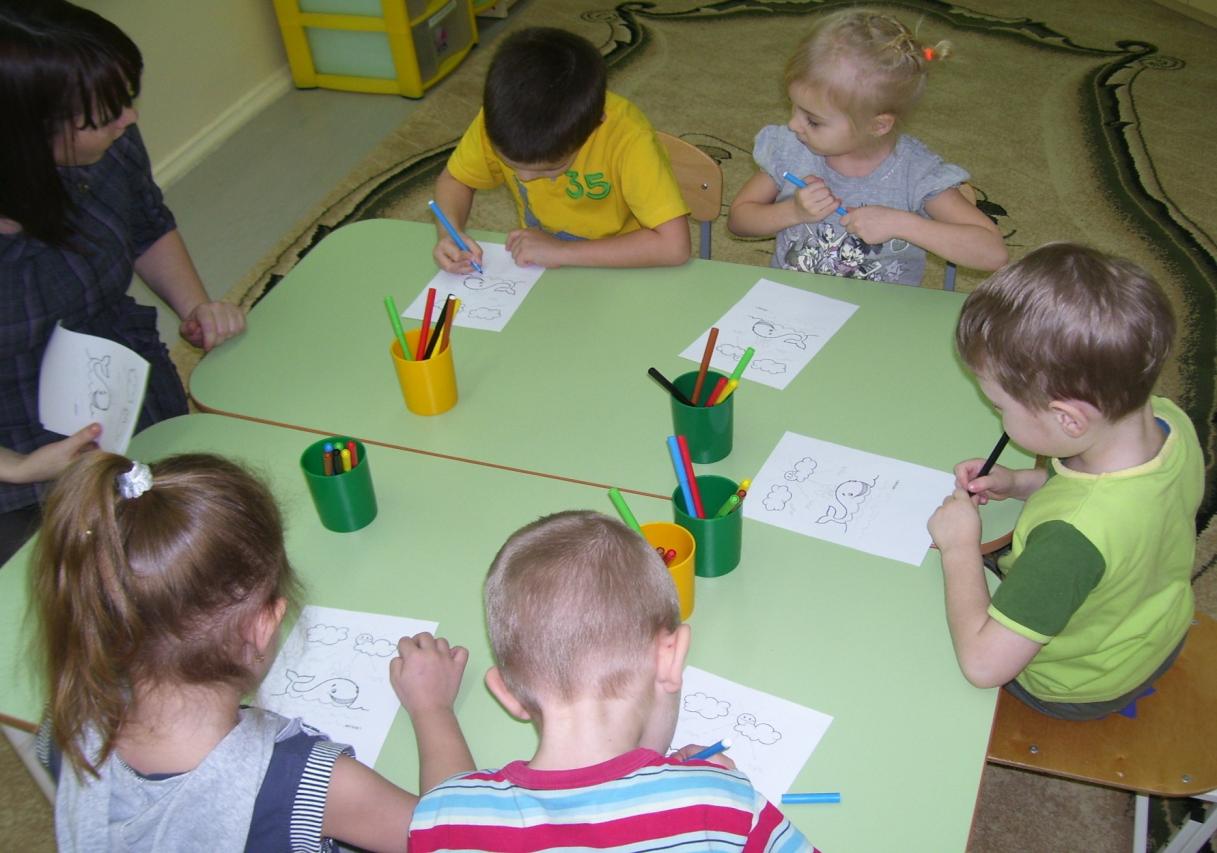 Открытое подгрупповое занятие по развитию ориентировки в пространстве для педагогов ДОУ в рамках недели творческих отчетов 
«Путешествие в страну сказок»
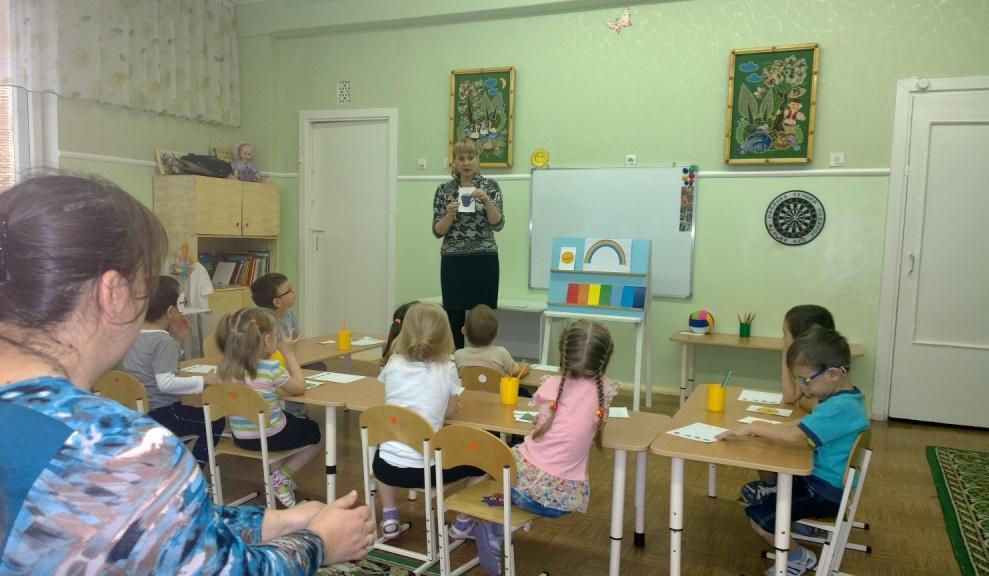 Открытое занятие по развитию зрительного восприятия для родителей в рамках недели творческих отчетов «Цветик-семицветик»
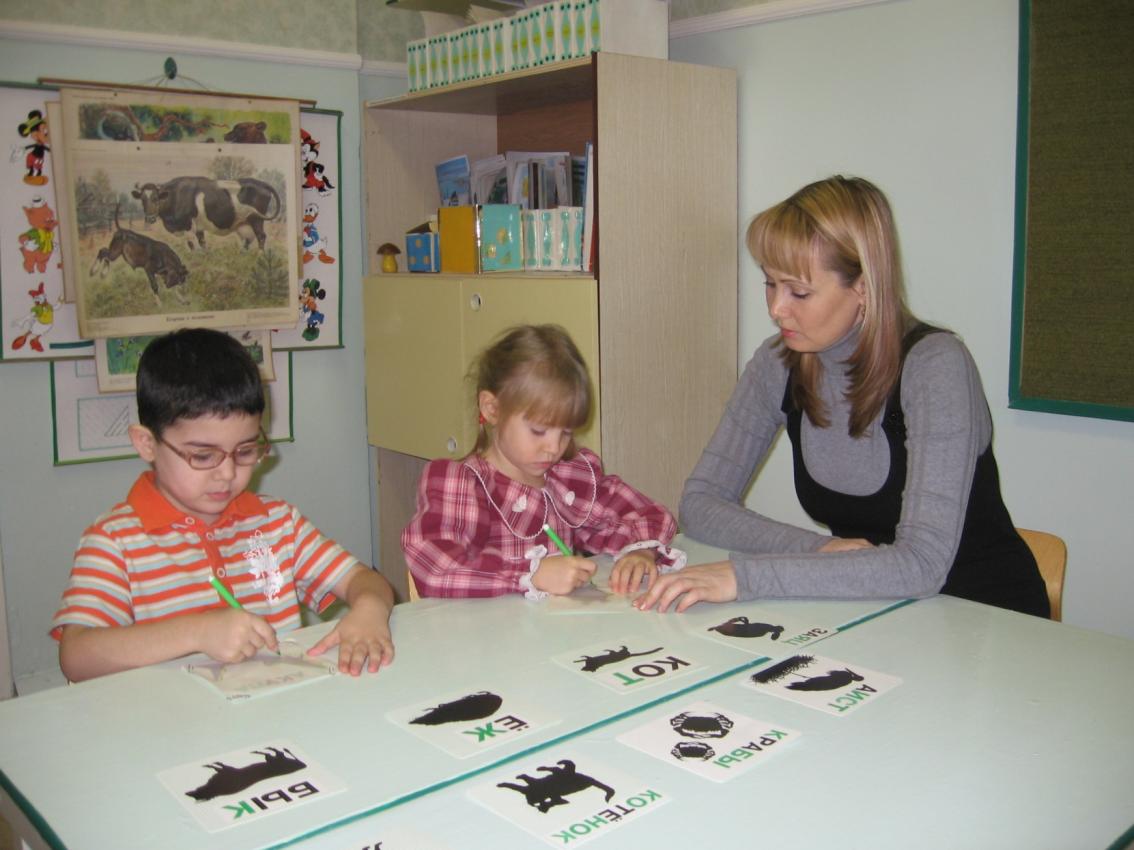 Открытое  подгрупповое занятие 
по развитию зрительного восприятия
в рамках недели творческих отчетов 
«Игры  с тенями»
Результативность работы с детьми
2012-2013 уч.год
2014-2015 уч.год
2013-2014 уч.год
- Высокий уровень;
- Средний уровень;
- Уровень ниже среднего;
Участие в работе психолго-медико-педагогической комиссии 
по Нижнекамскому муниципальному району
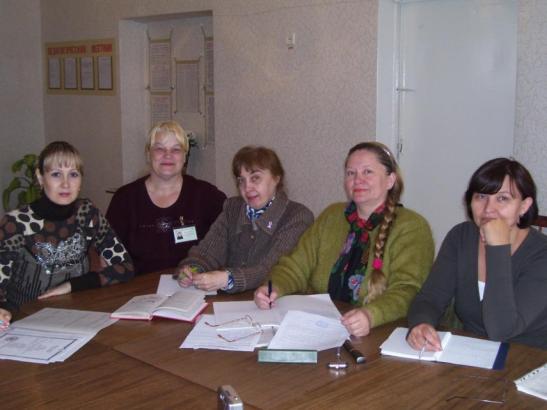 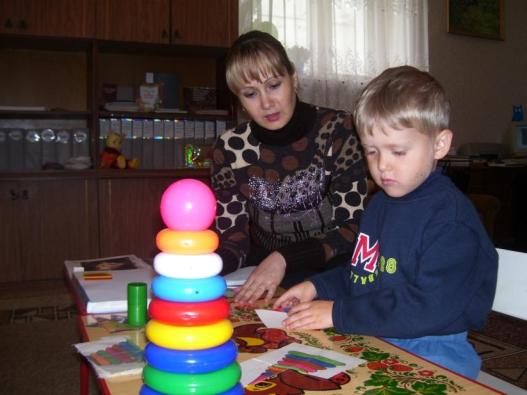 Дипломы победителей в муниципальной интеллектуальной олимпиаде для дошкольников «Умка», 2014 г.
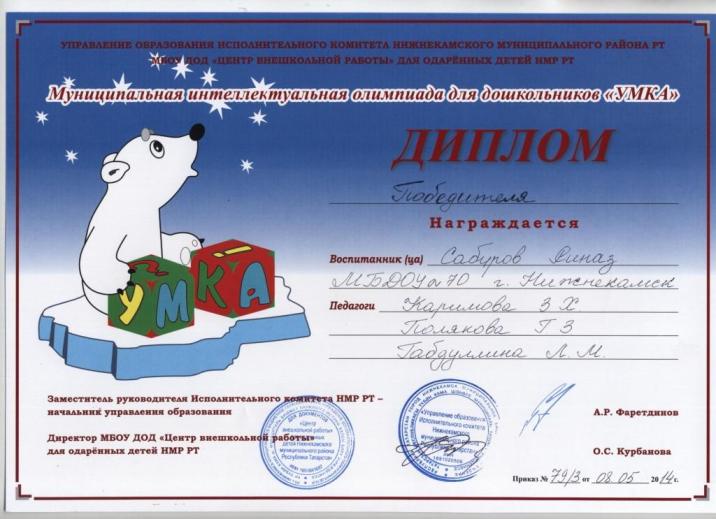 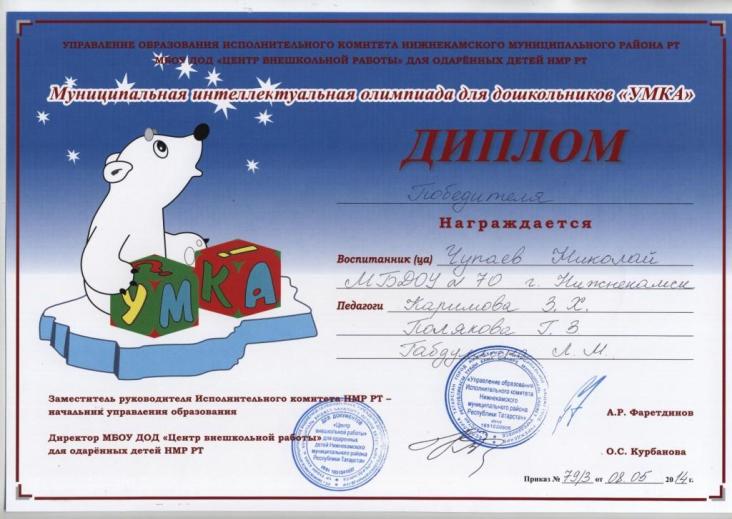 Благодарность за подготовку детей 
к муниципальному 
интеллектуальном конкурсе
«Умники и Умницы», 2015г.
Благодарность за подготовку детей 
к муниципальной 
интеллектуальной олимпиаде 
«Умка», 2015г.
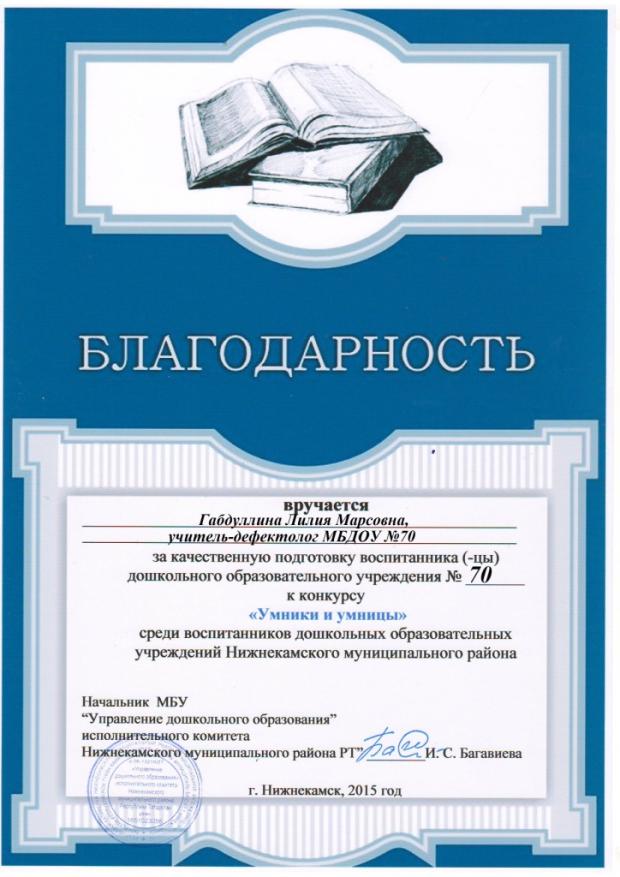 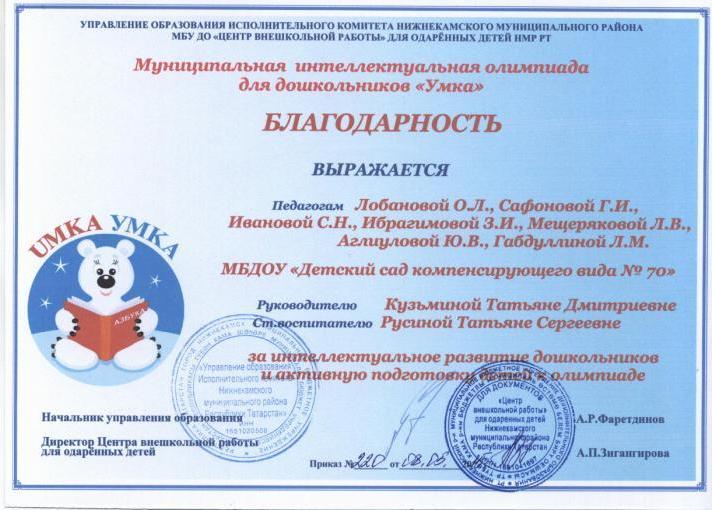 Авторская разработка -«Грамотей», программа дополнительных образовательных услуг по обучению чтению детей 5 -6 лет с нарушением зрения, 2012г.
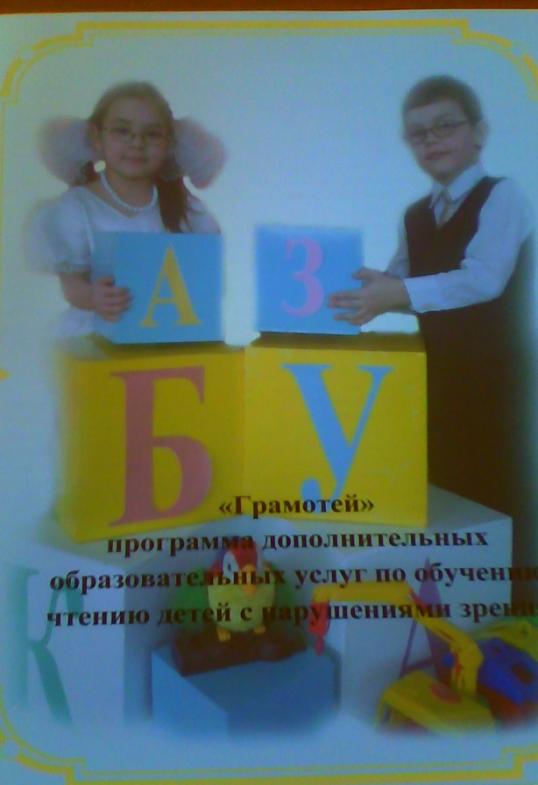 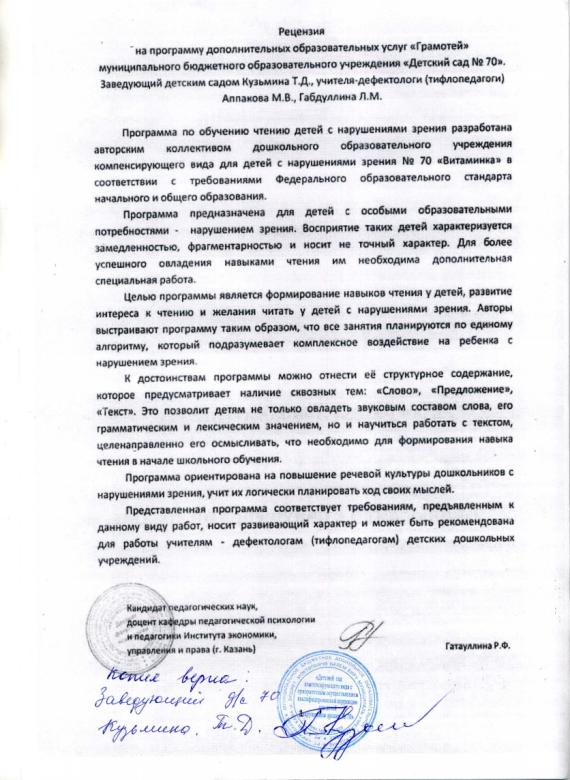 Авторская разработка -«Логическая мозаика», образовательная программа по развитию логического мышления детей 6 -7 лет с нарушением зрения, 2014г.
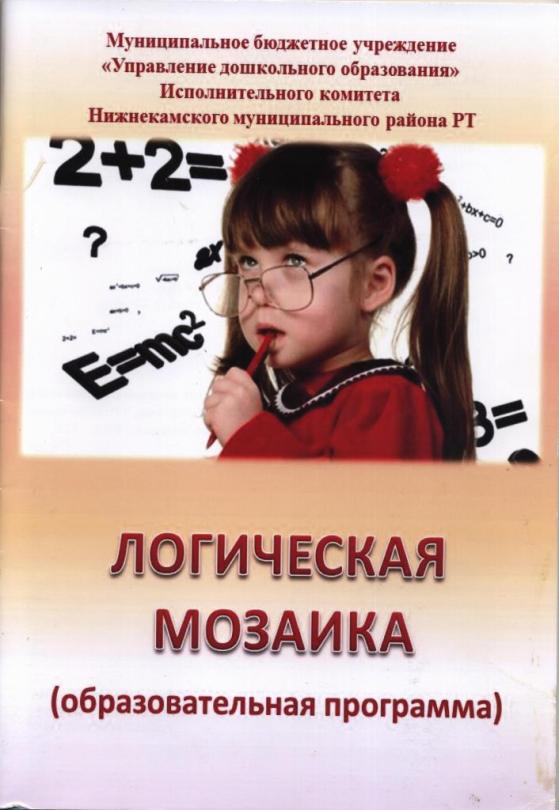 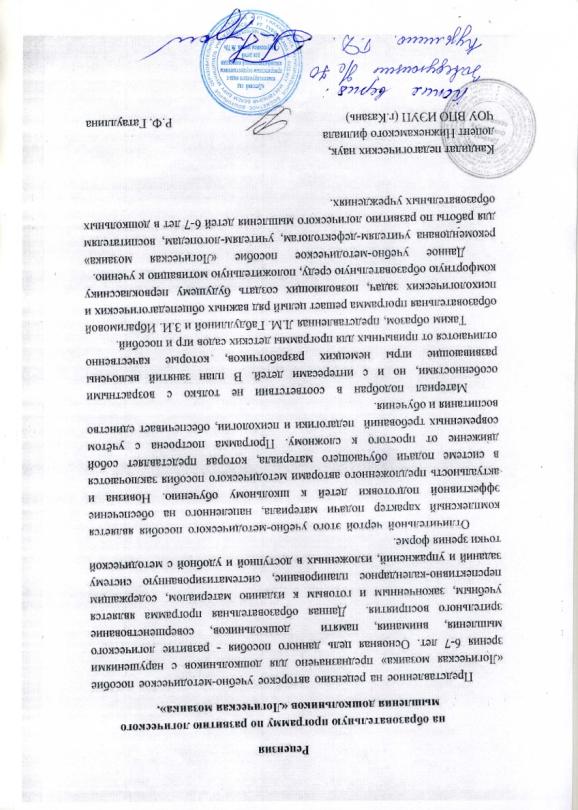 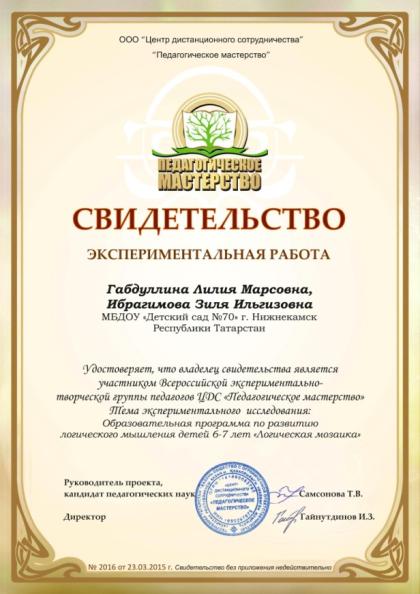 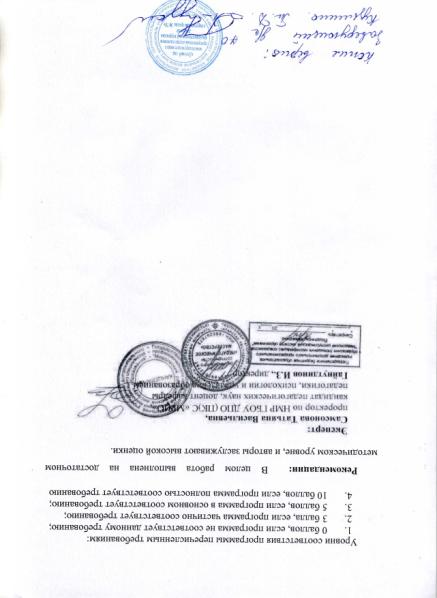 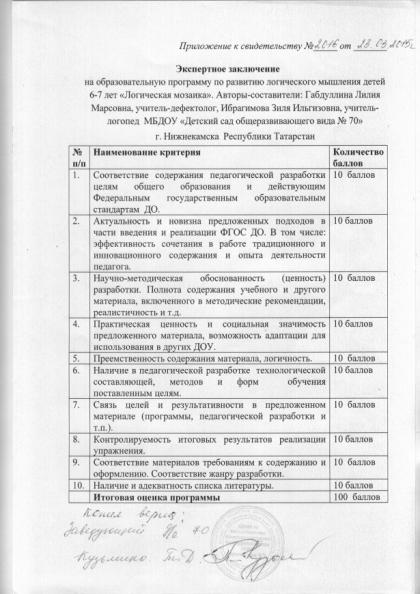 Свидетельство об экспериментальной работе  по развитию логического мышления у детей с нарушениями зрения «Логическая мозаика», 2015г.
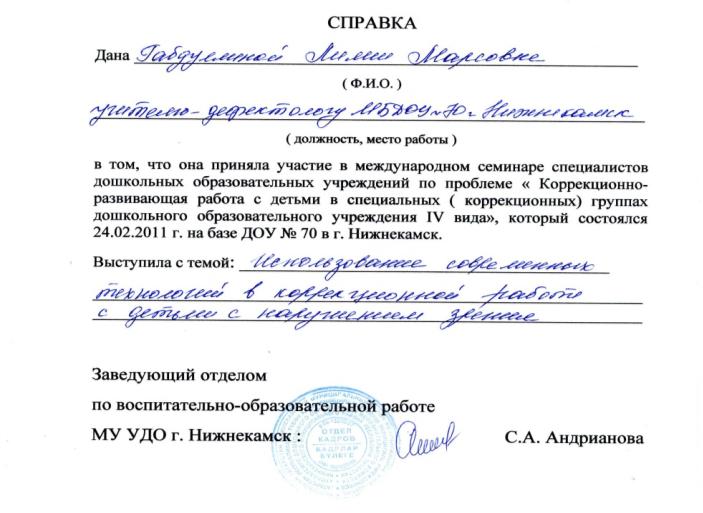 Выступление «Использование современных технологий в коррекционной работе с детьми с нарушением зрения» на Международном семинаре специалистов дошкольных образовательных учреждений по проблеме «Коррекционно-развивающая работа с детьми в специальных (коррекционных) группах ДОУ IV вида», 2011г.
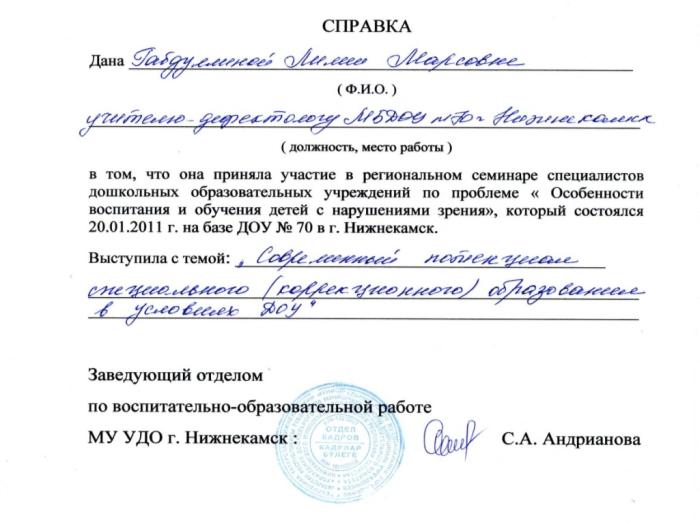 Выступление из опыта работы на региональном семинаре «Особенности воспитания и обучения детей с нарушениями зрения» по теме «Современный потенциал специального (коррекционного) образования в условиях ДОУ» на базе МБДОУ №70, 2011г.
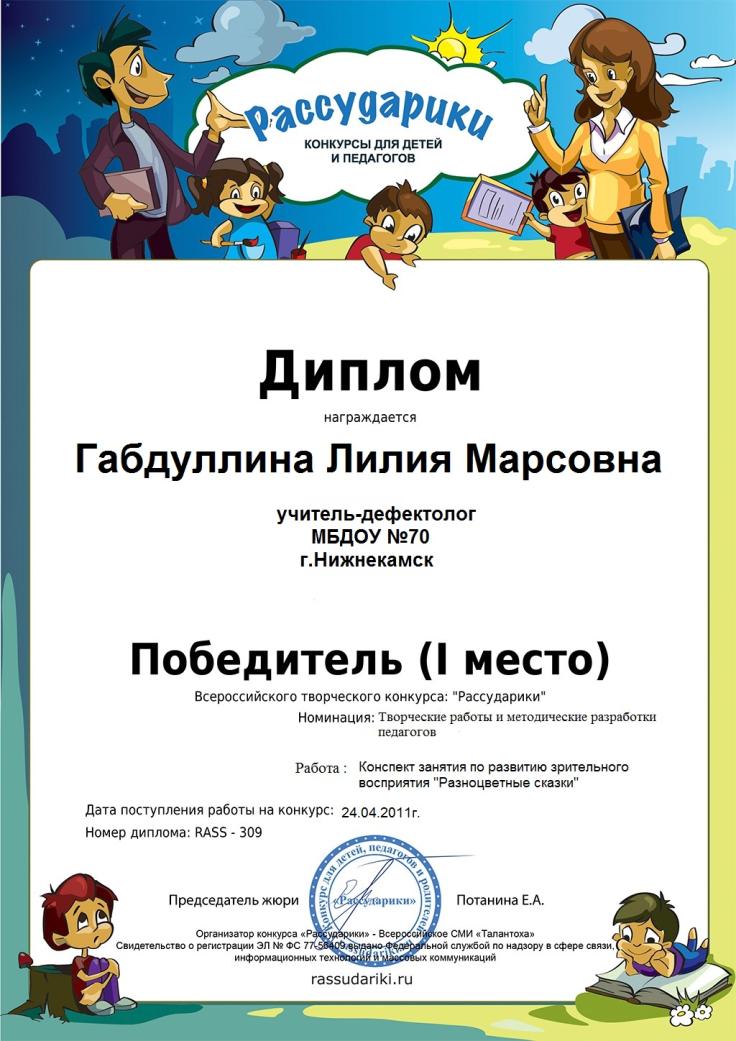 Диплом I степени за участие во Всероссийском творческом конкурсе «Рассударики» в номинации «Творческие работы и методические разработки педагогов», 2011г.
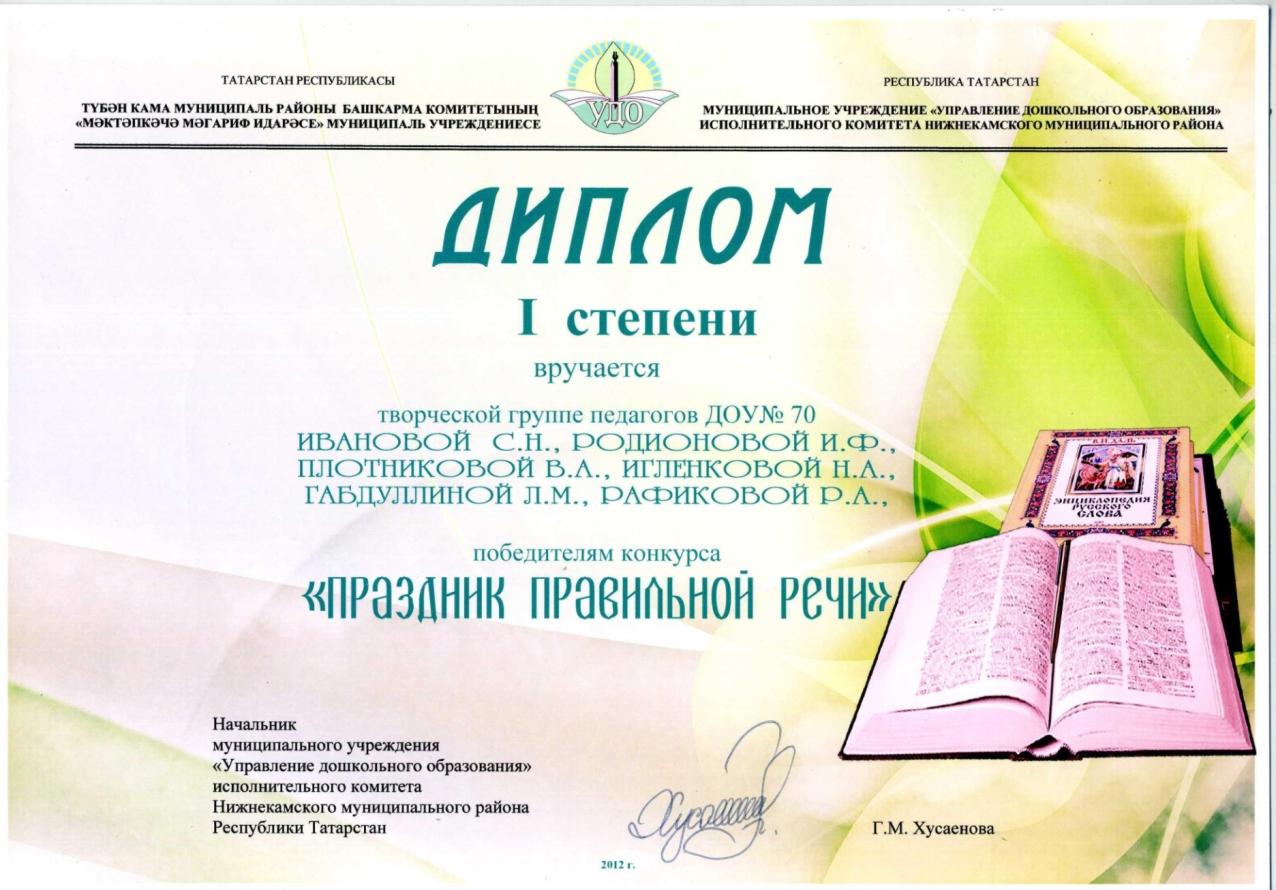 Диплом победителей 1 степени в Муниципальном конкурсе «Праздник правильной речи» среди педагогов и специалистов коррекционных ДОУ , 2012г.
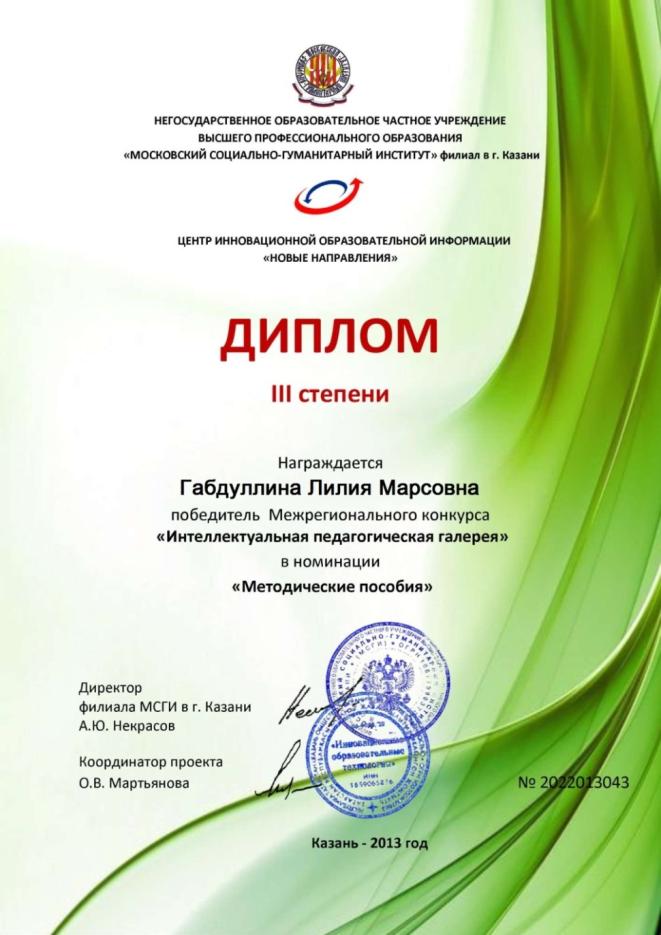 Диплом  победителя 3 степени в Межрегиональном конкурсе «Интеллектуальная педагогическая галерея» в номинации «Методические пособия», 2013г.
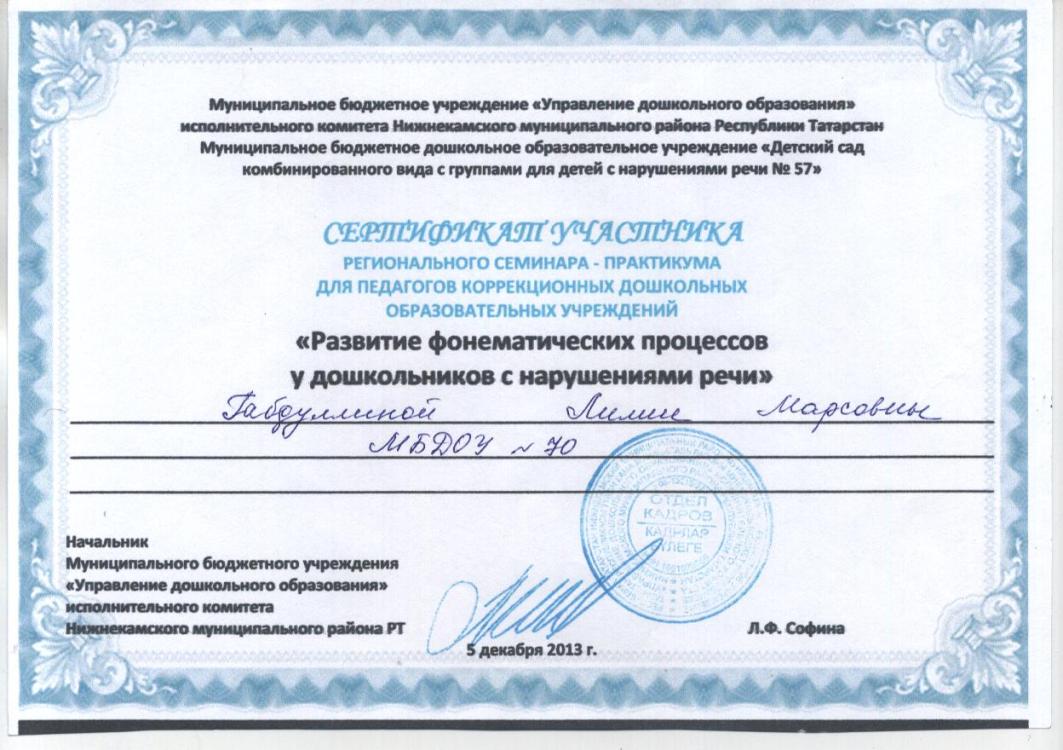 Сертификат участника регионального семинара «Развитие фонематических процессов у дошкольников с нарушениями речи» на базе МБДОУ №57, 2013г.
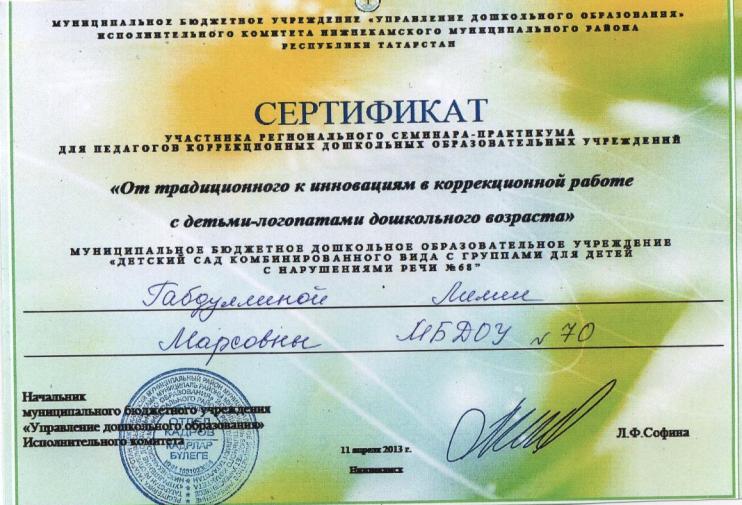 Сертификат участника регионального семинара 
«От традиционного к инновациям в коррекционной работе с детьми-логопатами дошкольного возраста» на базе МБДОУ № 68  г. Нижнекамска, 2013г.
Сертификат участника муниципального семинара-практикума
 «Мастер-класс как форма формирования педагогического мастерства» на базе Нижнекамского филиала Института экономики, управления и права (г.Казань), 2013г.
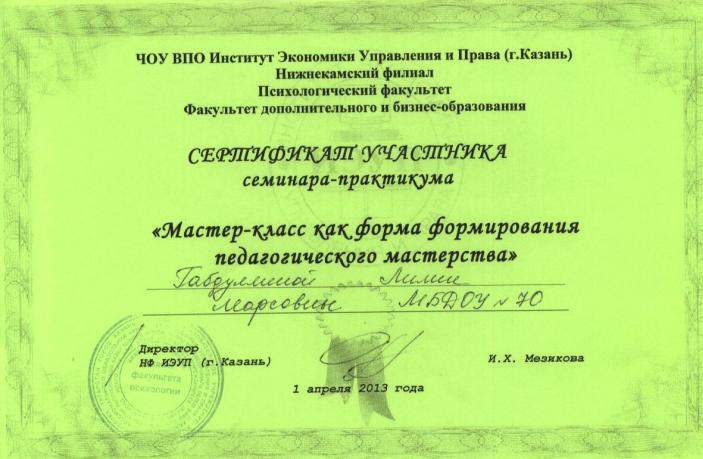 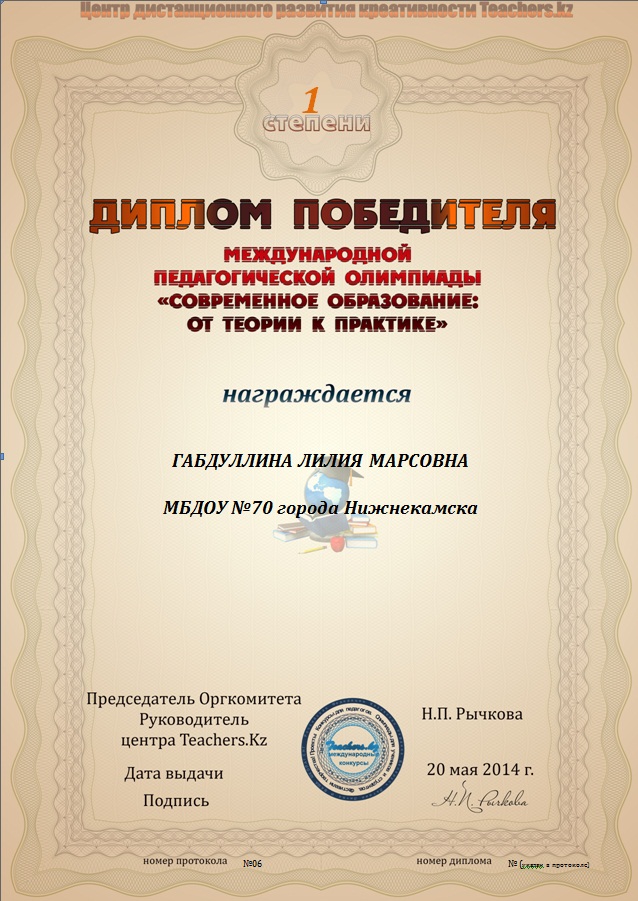 Диплом победителя I степени в Международной педагогической олимпиаде «Современное образование: от теории к практике», 2014 г.
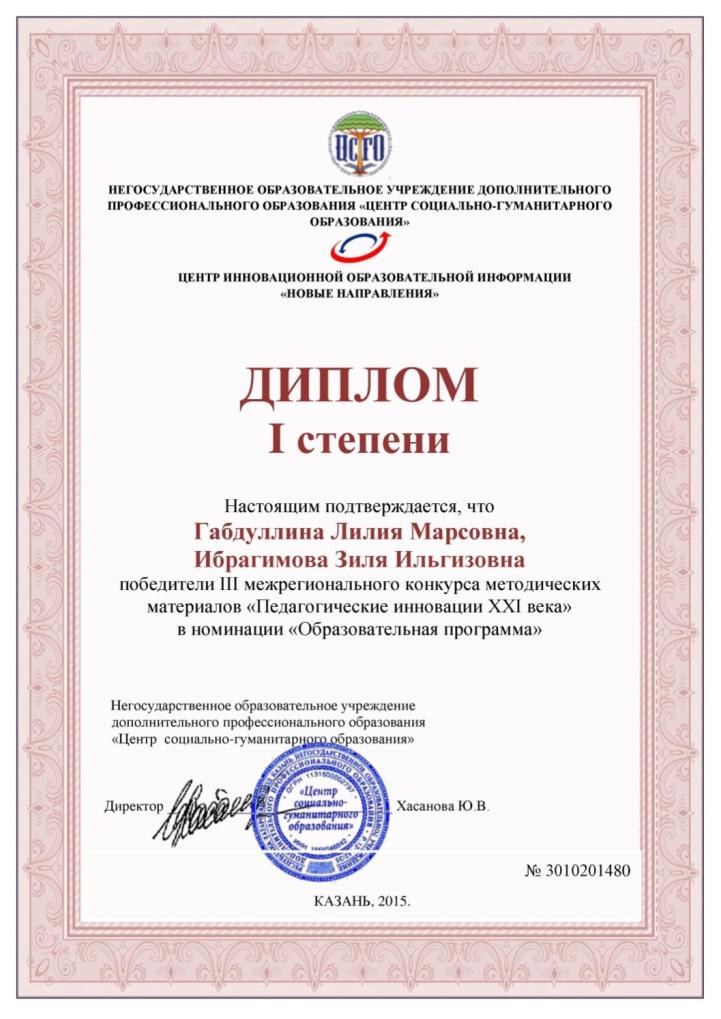 Диплом I степени в межрегиональном конкурсе «Педагогические инновации ХХI века», 2015г.
Презентация опыта работы «Интеграция деятельности учителя-дефектолога в детском саду» на региональном семинаре по проблеме «Интегрированная деятельность специальных педагогов ДОО», 2014г.
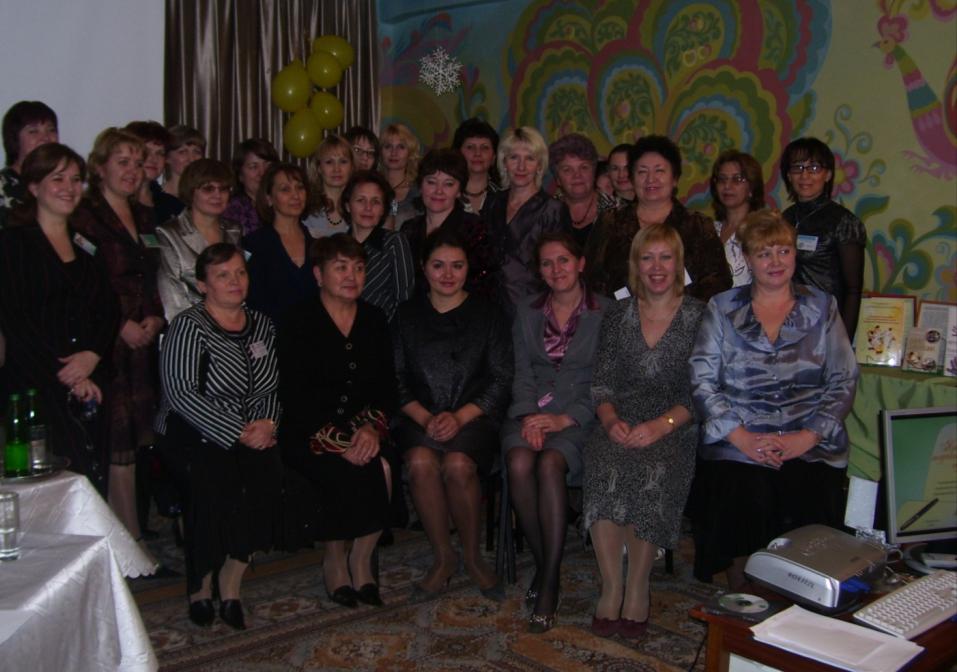 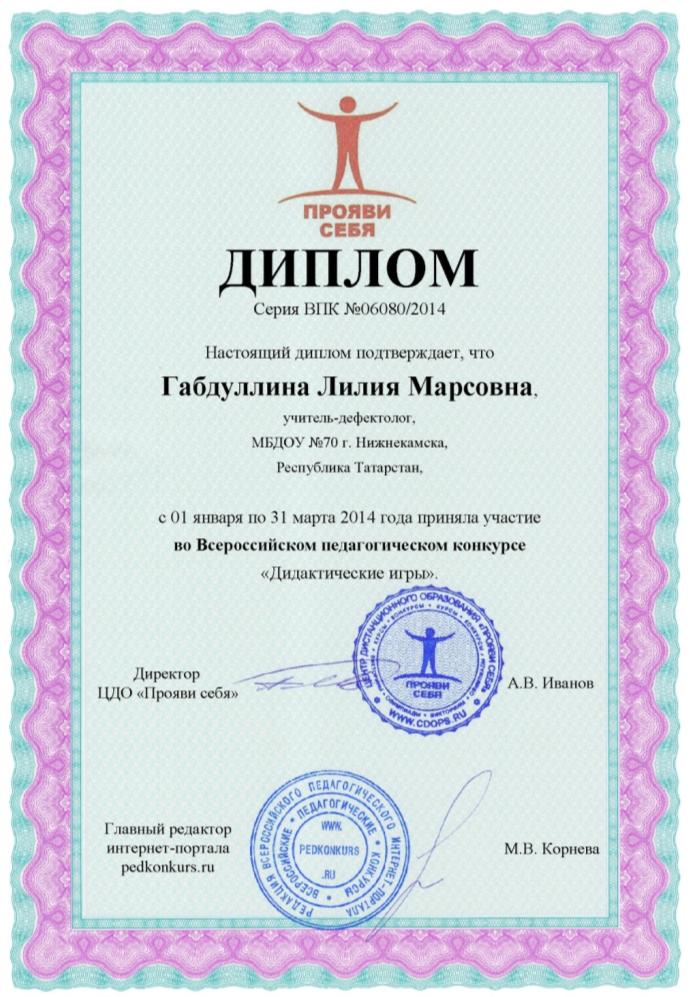 Диплом участника Всероссийского педагогического конкурса «Дидактические игры», 2014 г.
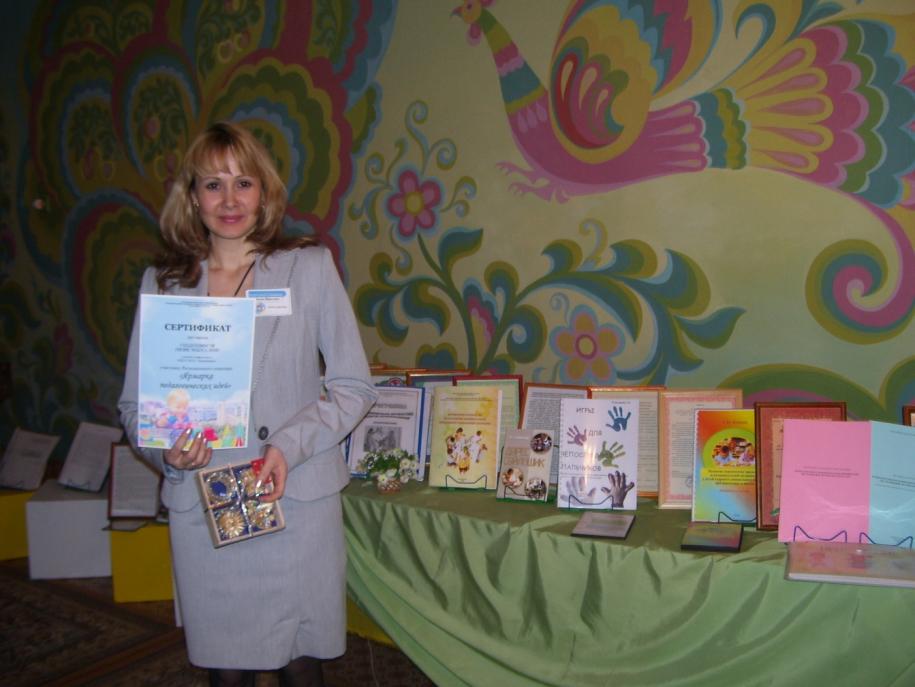 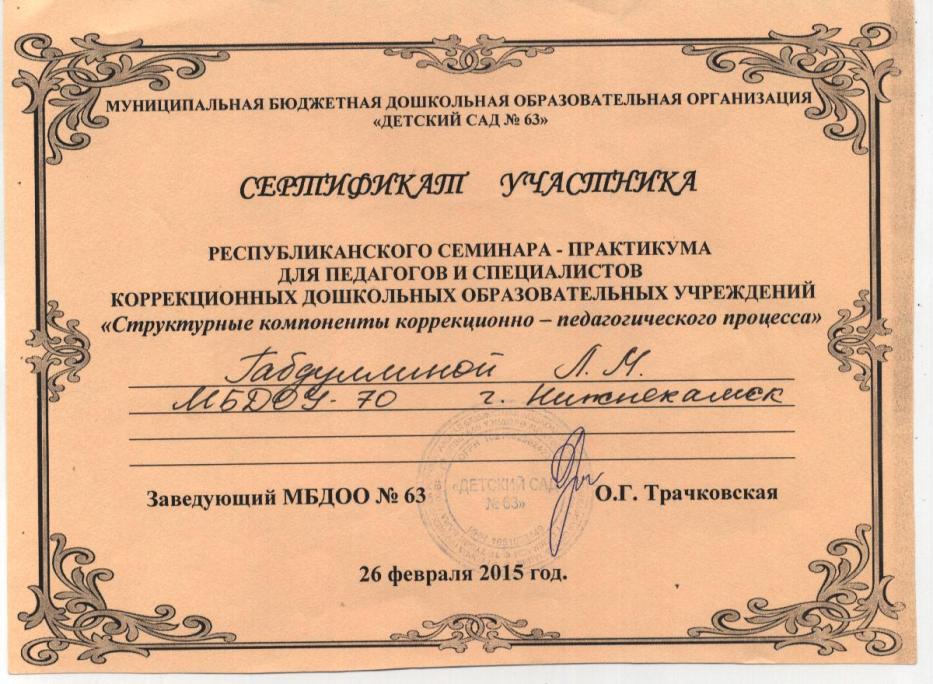 Презентация образовательной программы по развитию логического мышления детей с нарушениями зрения 6-7 лет «Логическая мозаика» на республиканском семинаре-практикуме «Структурные компоненты коррекционно-педагогического процесса» на базе МБДОУ №63 г.Нижнекамска, 2015 г.
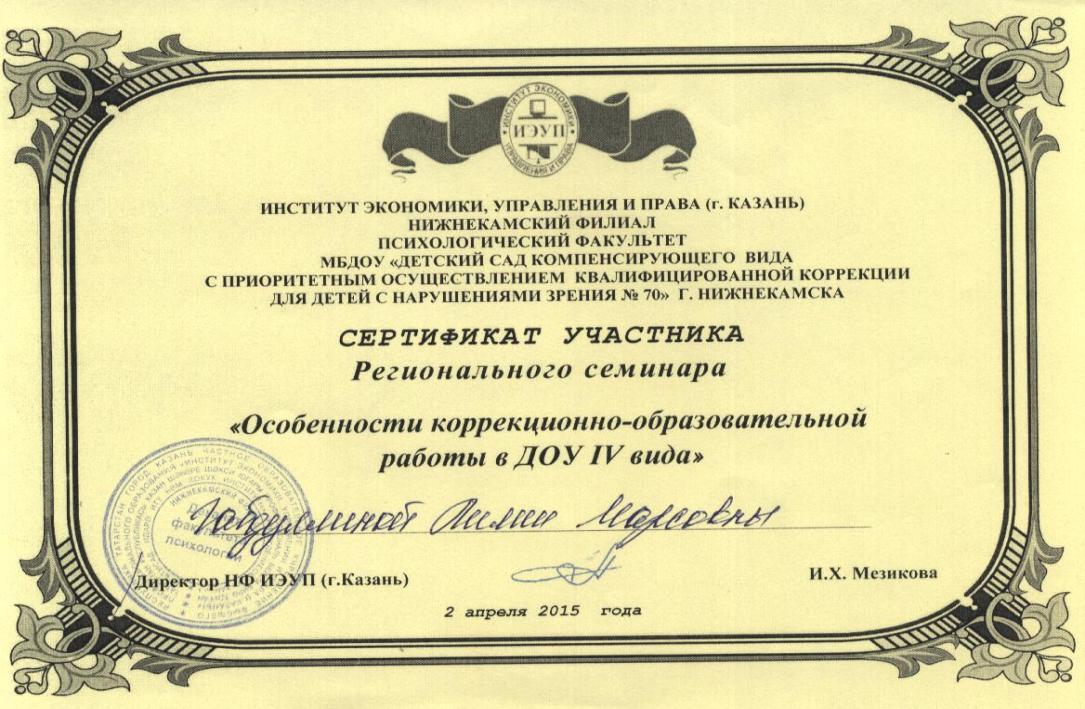 Сертификат участника регионального семинара
 «Особенности коррекционно-образовательной работы 
в ДОУ IV вида» на базе Нижнекамского филиала Института экономики, управления и права (г.Казань), 2015 г.
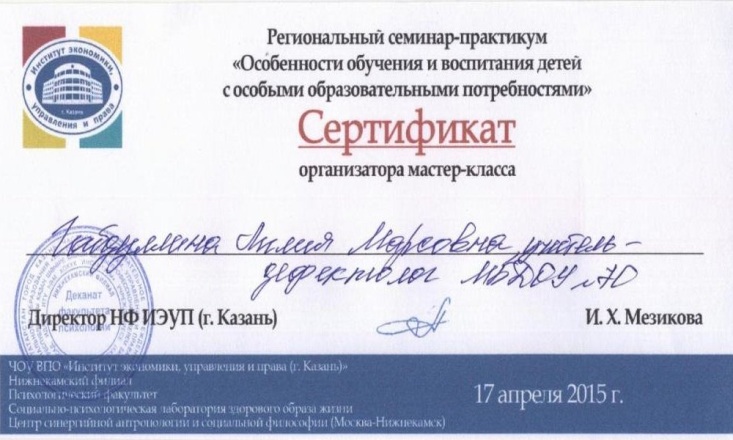 Организация мастер-класса на региональном семинаре-практикуме «Особенности обучения и воспитания детей с особыми образовательными потребностями на тему «Обучение чтению детей 5-6 лет с нарушениями зрения» на базе Нижнекамского филиала ИЭУП (г.Казань), 2015г.
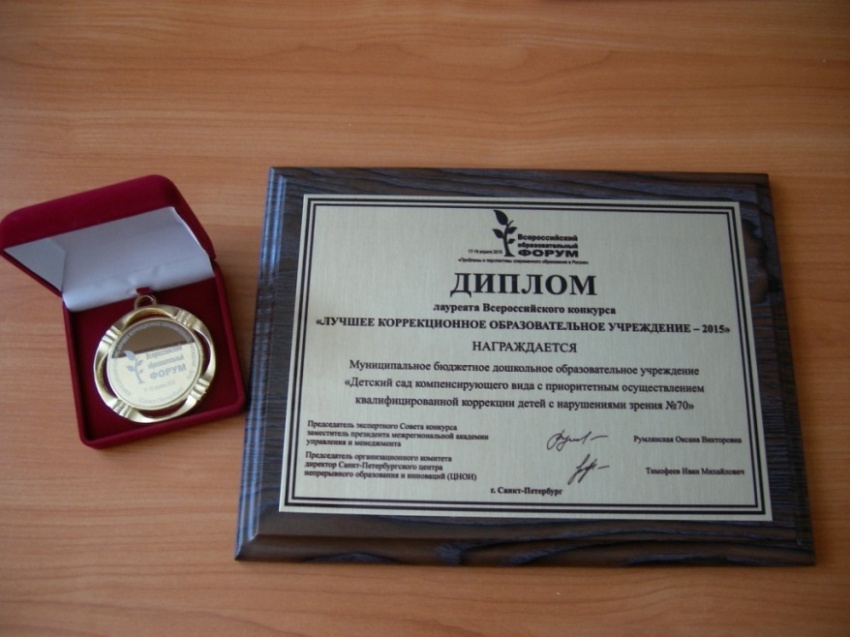 Диплом и золотая медаль во Всероссийском конкурсе «Лучшее коррекционное образовательное учреждение  - 2015»
Участие в составе делегации педагогов г.Нижнекамска 
в проведении республиканского «Дня Учителя» в г.Казань, 2015г.
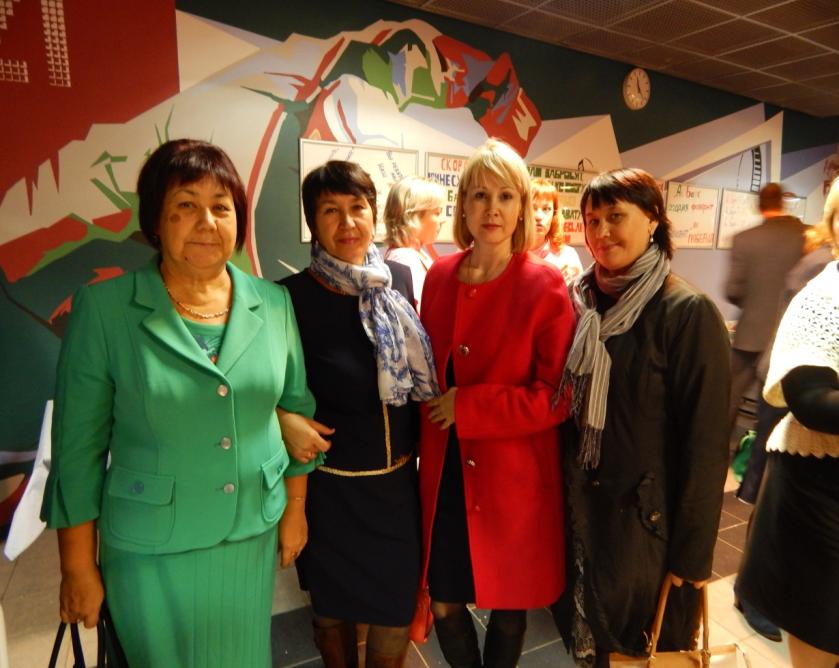 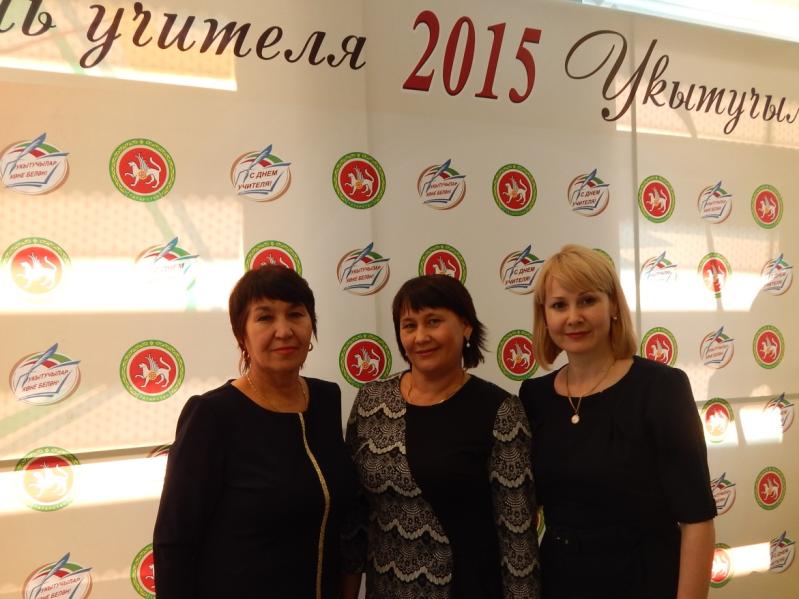